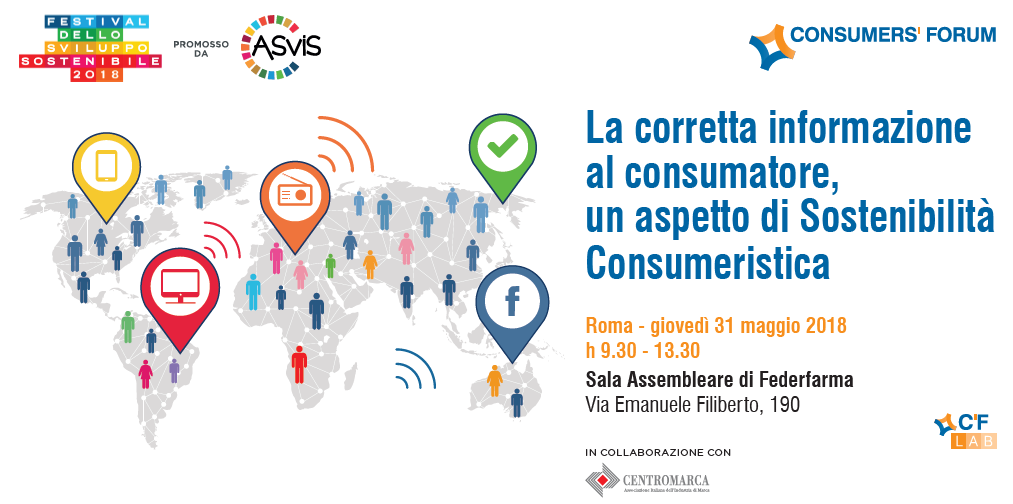 Monica FabrisEPISTEME SRL
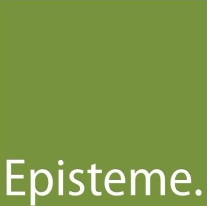 INFORMAZIONE CORRETTA NELL’EPOCA DELLE FAKE NEWS
Trasformazione sociale, media e consumi
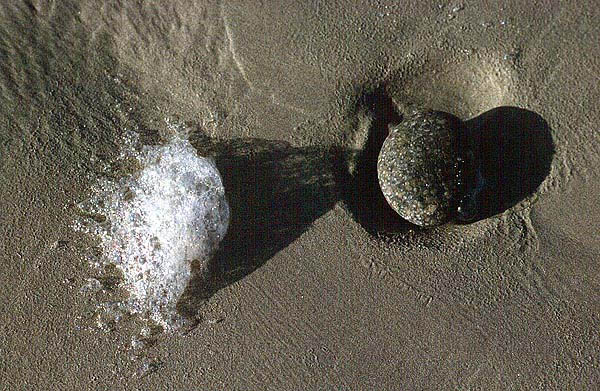 Difficoltà: le doppie verità di Bohr
Il guaio delle grandi verità è che sono quelle al cui opposto vi è un’altra verità
MAPPA DELLA SOCIETÀ ITALIANA 2018
Base: popolazione italiana 15-74 anni – Valori %
INDIVIDUO
APERTURA
CHIUSURA
SOCIETÀ
MAPPA DELLA SOCIETÀ ITALIANA 2018
Base: popolazione italiana 15-74 anni – Valori %
Spinte contrastanti
GLOBALIZZAZIONE
RICERCA DEL NUOVO
SETE DI EMOZIONI
SOCIETÀ MULTIETNICA
SINDROME STATO D'ASSEDIO
RADICI
PROTEZIONISMO
TRADIZIONI
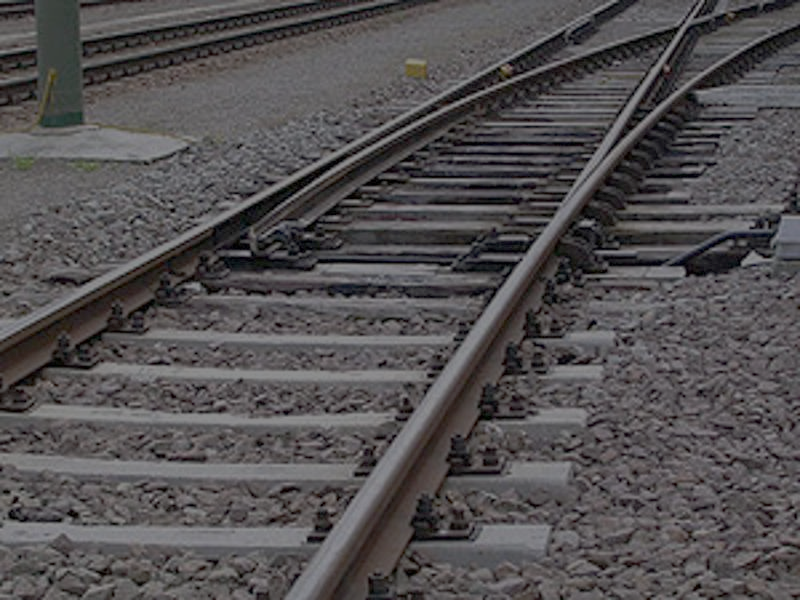 Le tendenze
I Millennials: spinta creativa del mondo giovanile
Active Ageing: impatto della piramide demografica
Due binari distinti che talvolta 
si incontrano e talvolta divergono
Moltiplicazione degli stili di vita
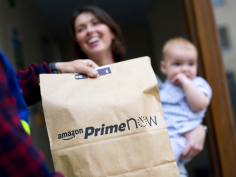 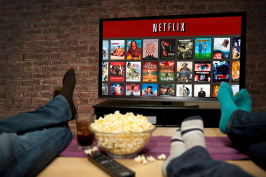 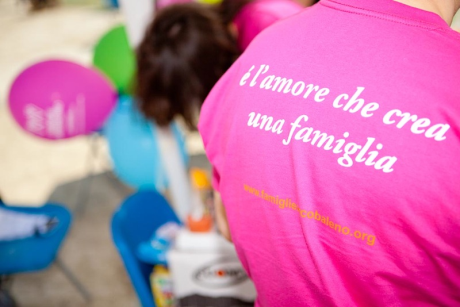 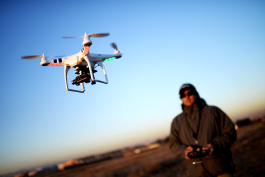 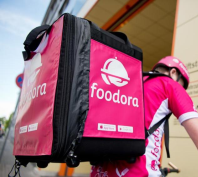 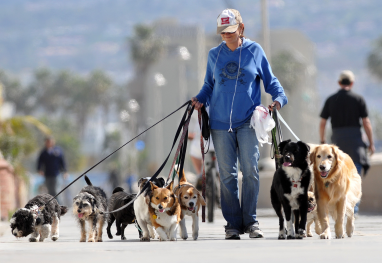 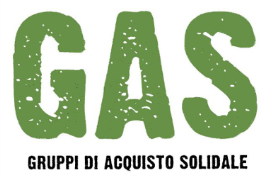 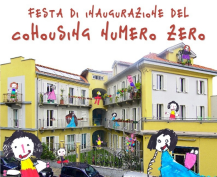 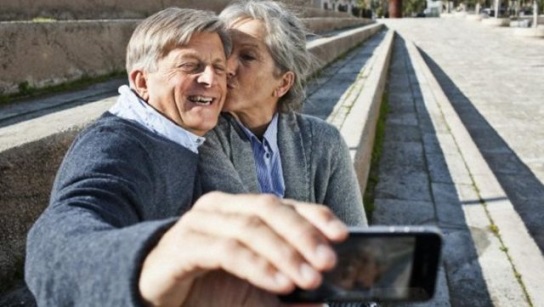 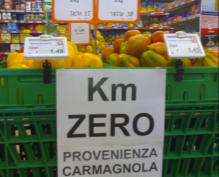 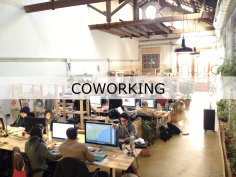 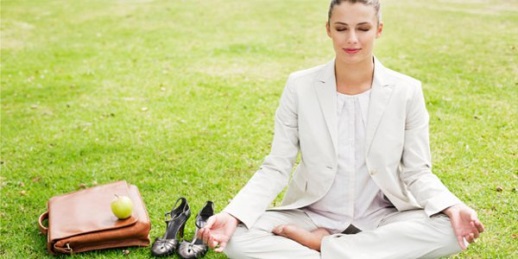 Atteggiamenti di consumo
Base: popolazione italiana 15-74 anni – Valori %
Negli acquisti lei è…?
■ Uomini         ■ Donne
MAPPA DELLA SOCIETÀ ITALIANA 2018
Base: popolazione italiana 15-74 anni – Valori %
I due paradigmi del consumo
EMOTIVO
ORIENTATO_PREZZO
RINVIO
SPONTANEO
TRADIZIONALE
SPERIMENTAZIONE
FEDELTÀ
MARCHE NOTE
APERTO_NOVITÀ
PROGRAMMATORE
RICERCA DI INFO
PRODOTTI CARI
RAZIONALE
ORIENTATO_QUALITÀ
Media e comunicazione
Volatilità
IPER-CONNESSIONE
ABITUDINARI
PLURIMI
(maschi, piccoli centri): una testata di riferimento, presenza di televisione e radio
(over 35, alto titolo di studio): più testate di riferimento, integrate da un uso critico e selettivo di Internet
Passivo
Attivo
ONDIVAGHI
COMPARATIVI
(maschi): una testata di riferimento che si inserisce nel flusso di fonti e stimoli dei social network (link e notifiche)
(under 35): priorità delle attività offline, uso dei social moderato ma condizionante, casualità e adattamento
Stabilità
La rivoluzione dei media e della comunicazione
INFORMAZIONE CONNESSA
Accessibilità
Personalizzazione
Frammentazione
Isolamento
Livellamento
Questioni aperte
Competenza
Responsabilità
Nuovi significati dell’autorevolezza
Valorizzazione del ruolo del consumatore / fruitore medio come ultimo e definitivo certificatore della qualità

Non esiste una fonte incrollabile e infallibile, anche la massima autorevolezza è sempre ‘discutibile’
E tuttavia esiste un ‘modo di lavorare’ ispirato alla serietà, alla correttezza e alla ricerca costante della verifica:
Nuova accezione dell’autorevolezza come approssimazione positiva, condivisione di valori e terreno di incontro tra domanda e offerta